Growth, Goals and Grit: Religious & Psychological Strategies for Flourishing During Challenging Times
Rabbi Dr. Mordechai Schiffman
Clinical Assistant Professor, 
Azrieli Graduate School                                                        of Jewish Education & Administration
[Speaker Notes: NOTE:
To change the  image on this slide, select the picture and delete it. Then click the Pictures icon in the placeholder to insert your own image.]
BECOMING A LIFELONG LEARNER
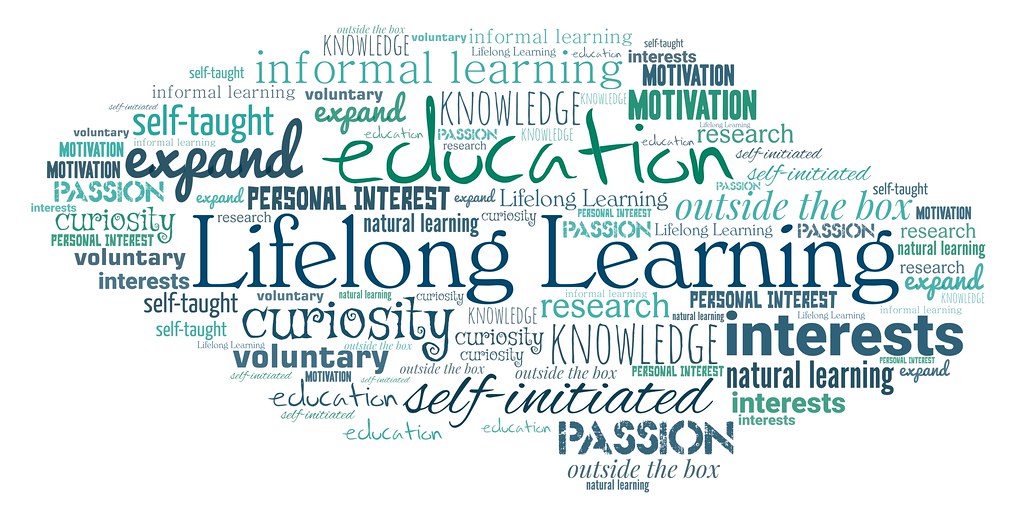 פרקי אבות ד:א
בֶּן זוֹמָא אוֹמֵר,
 אֵיזֶהוּ חָכָם?
 הַלּוֹמֵד מִכָּל אָדָם
Ben Zoma said: Who is wise? 
He who learns from everyone
מדרש שמואל ד:א
ומה מתוק מדרש מה שמצינו בדברי רז"ל שמכנים את החכמים בשם תלמידי חכמים להודיענו הענין הנפלא הזה כי מעולם לא יצדק שיקרא שם חכם לבד מבלי שיצטרף אליו שם תלמיד כ"א אינו חושב שהוא תלמיד אינו חכם כי אי אפשר להפריד שם חכם משם תלמיד
מדרש שמואל ו:ה
האחד בלמוד כלומר בהיותו לומד לעולם כי איזהו חכם הלמד מכל האדם ולעולם מחשיב את עצמו שהוא חסר וחושק לעולם ללמוד   יותר זה ישיג מעלת התורה לפי שלעולם הוא צמא למים
[Speaker Notes: Expansive definition of learning “Torah” – character, life lessons, interpersonal skills]
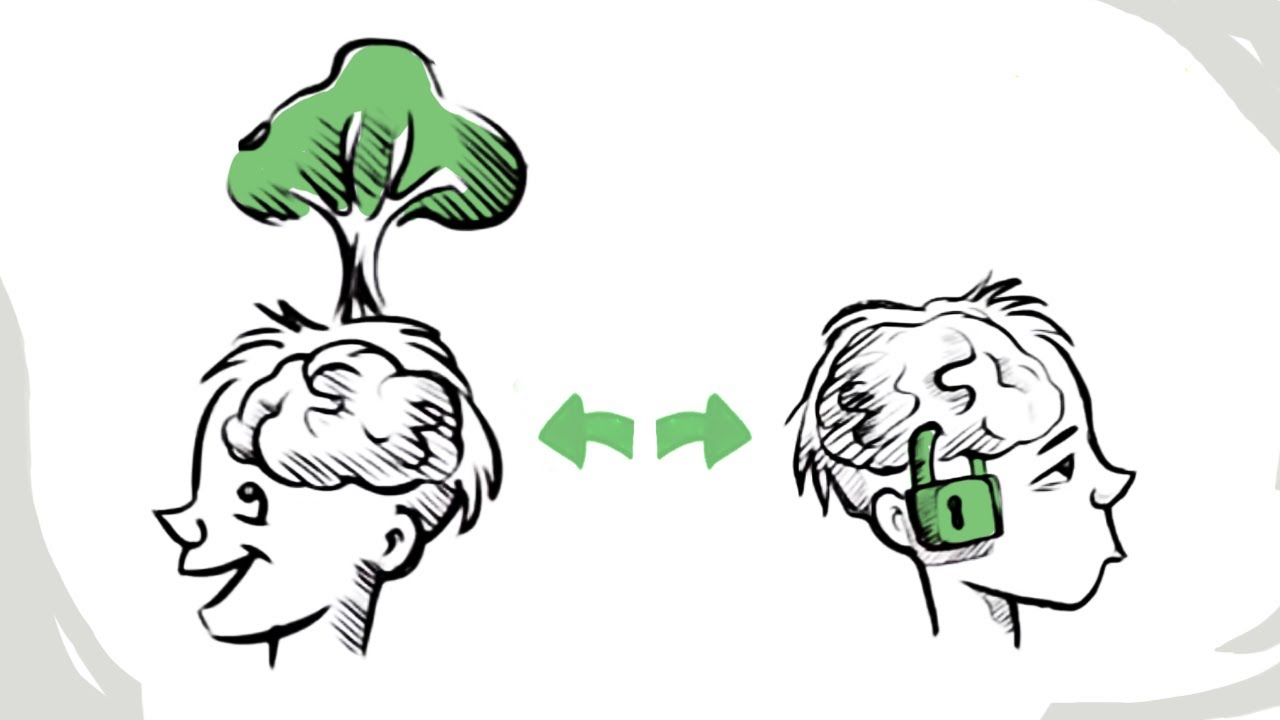 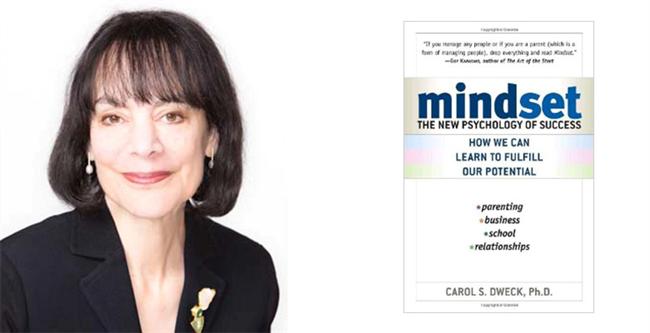 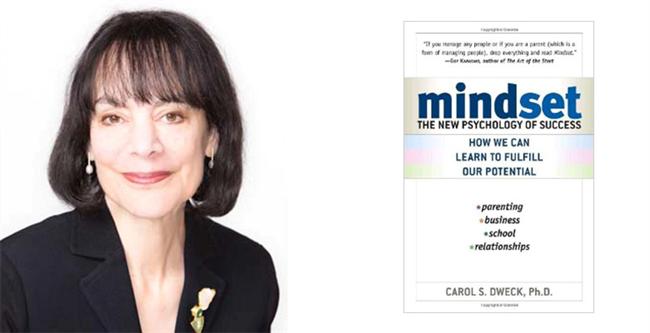 MINDSETSGROWTH vs. FIXED
Intelligence
Abilities
Talents
Personality
Image from https://www.youtube.com/watch?v=KUWn_TJTrnU
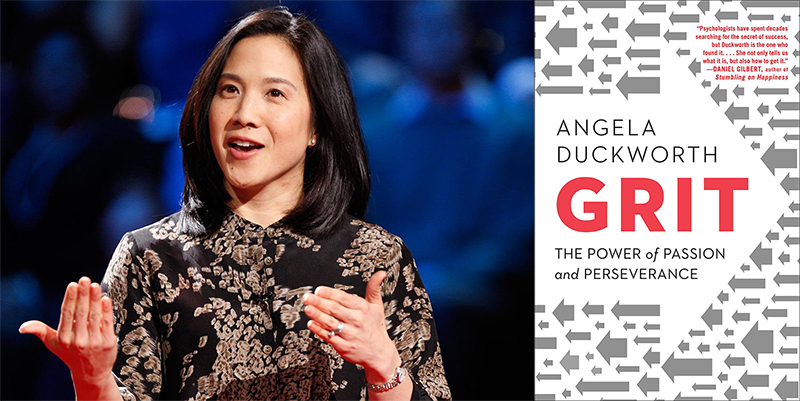 grit
n. a personality trait characterized by perseverance and passion for achieving long-term goals. 
Grit entails working strenuously to overcome challenges and
maintaining effort and interest over time 
despite failures, adversities, and plateaus in progress.
GOAL HIERARCHY
ULTIMATE RELIGIOUS CONCERN
MID-LEVEL GOALS
AVOT 1:2 - Shimon the Righteous was one of the last of the Men of the Great Assembly. He used to say: the world stands upon three things:
GEMILUT CHASADIM
TORAH
AVODA
Flexible & Adaptable Goals
Time & Place
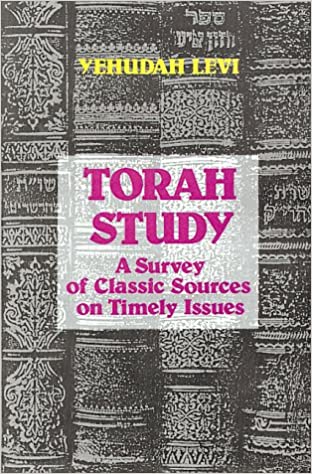 Person
GOALS HOMEWORKhttps://positivepsychology.com/life-worth-living-setting-life-goals/
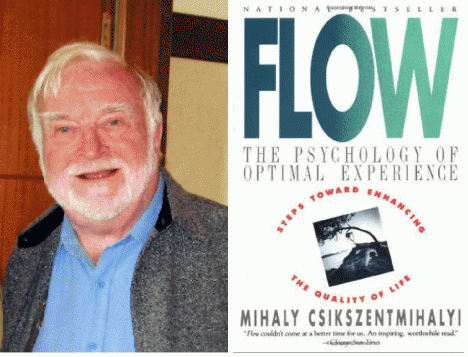 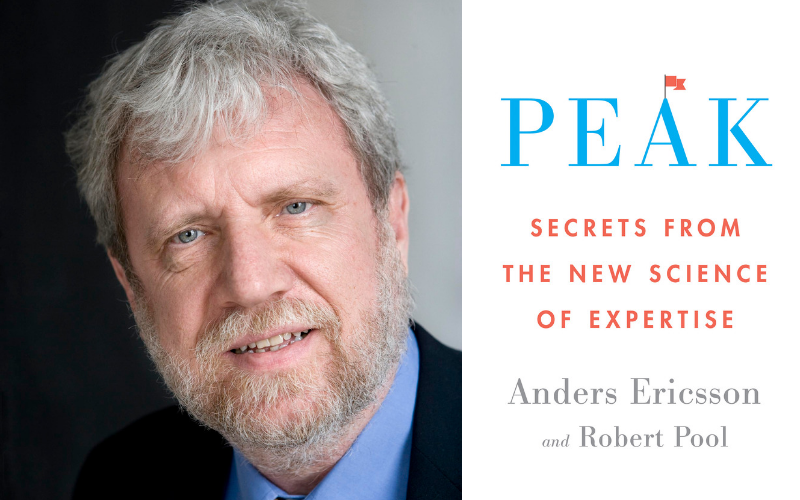 VS.
Pleasure vs. Pain
PAIN & LEARNING
PAIN & REWARD
Resources
Psyched for Torah
www.psychedfortorah.com/subscribe
Facebook – Rabbi Dr. Mordechai Schiffman @psychedfortorah
Instagram - @Rabbi_Dr_Mordechai_Schiffman
Twitter - @psychedfortorah
Growth
https://www.mindsetworks.com/Free-Resources/
Goals 
https://positivepsychology.com/life-worth-living-setting-life-goals/
https://www.familyeducation.com/fun/indoor-activities/goal-setting-activities-kids
https://kidengage.com/blog/2019/01/fun-and-engaging-goal-setting-activities-for-children/
Grit
https://characterlab.org/playbooks/grit/